Multimediji
Tehnološki fakultet
Univerzitet u Banjoj Luci
Informacije o predmetu
Multimediji, B53504
V semestar, obavezni predmet
5,5 ECTS kredita
Fond časova
Predavanja: 2 časa sedmično
Vježbe: 2 časa sedmično
Način formiranja ocjene
2 praktične provjere: 2x30 bodova
Usmeni ispit: 40 bodova
Potrebno je imati više od 50% na svakoj od provjera znanja
Izvođači radova
dr Vladimir Risojević, docent
vlado@etfbl.net
Vedran Jovanović, dipl. ing. elektrotehnike, asistent
vedran.jovanovic@etfbl.net
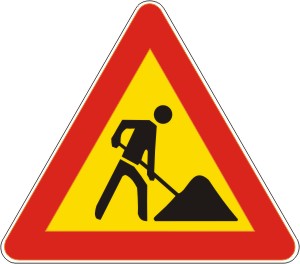 Sadržaj predmeta
Osnovni pojmovi koji se odnose na multimediju
Multimedijalni podaci
Digitalni zvuk, slika, video, tekst, itd.
Reprezentacija zvuka, slike, videa,...
Osnovni algoritmi za obradu multimedijalnih podataka
Kompresija podataka
JPEG, GIF, MPEG, MP3
Prenos i integracija medija
Hipermedija
Animacija i interaktivnost
Pretraživanje multimedijalnih baza podataka
Način izvođenja nastave
Predavanja
Teorijska osnova predmeta
Primjeri + objašnjenja
Interaktivnost – pitanja i odgovori
Vježbe
Praktičan rad u Adobe Flashu
Osnova za polaganje praktičnih provjera
Prethodno znanje
Matematika
Mnogi algoritmi imaju jaku matematičku osnovu
Naglasak u predmetu je na primjenljivim konceptima
Potrebno je razumjeti osnovne ideje
Duga matematička izvođenja ćemo preskočiti
Računari i informatika
Poznavanje osnovnih koncepata računarskih sistema i mreža
Rad na računaru – korisnički softver
Poznavanje osnova programiranja je poželjno
Materijal
Skripta, prezentacije
http://dsp.etfbl.net/multimediji/
Materijali za vježbe
http://tf.unibl.org/index_cir.php?otvori=nastavni_predmet&action=detalji&id=800200
Oblasti koje će biti obrađene
Slika
Boje
Video
Animacija
Zvuk
Tekst
Hipermedija
Prenos multimedije preko mreže